Storyboard fait par Jordan Drouin
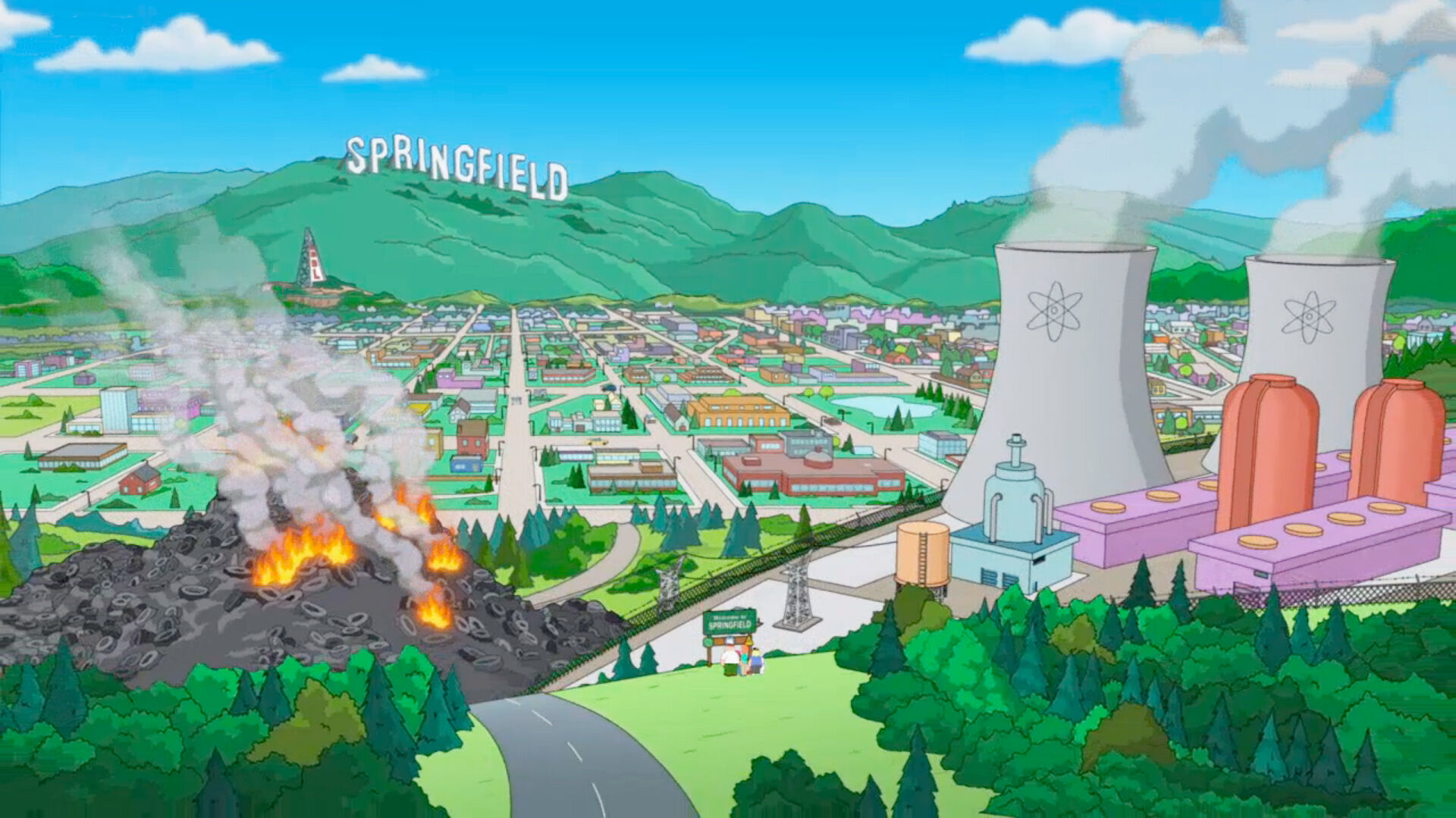 If I Could Turn Back Time
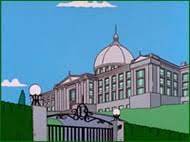 I don't know why I did the things I did I don't know why I said the things I said
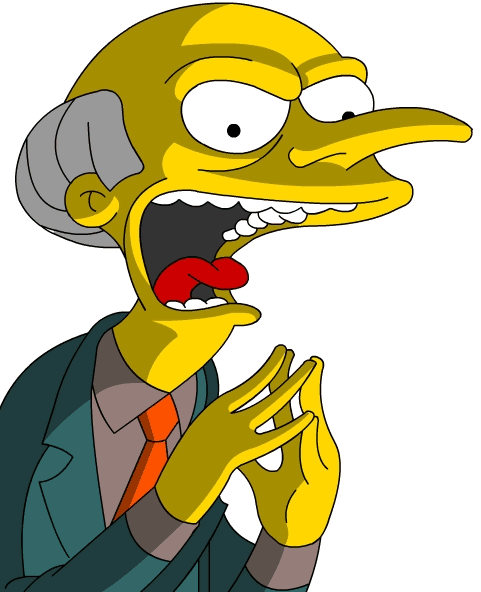 Pride's like a knife it can cut deep inside
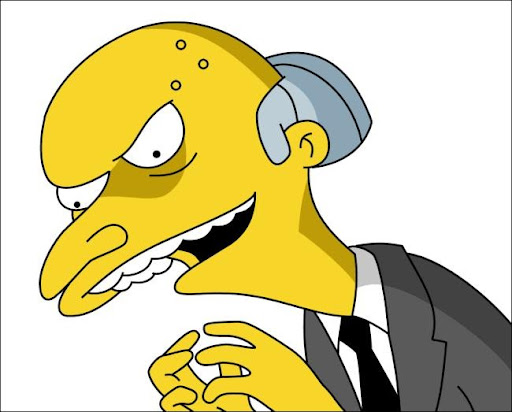 Words are like weapons they wound sometimes.
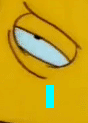 I didn't really mean to hurt you I didn't wanna see you go I know I made you cry, but baby [Chorus:]
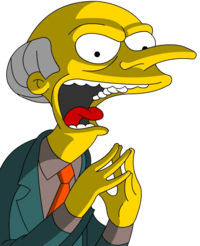 If I could turn back time If I could find a way
My world was shattered I was torn apart Like someone took a knife and drove it deep in my heart
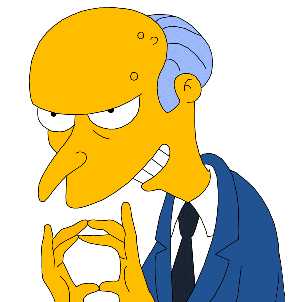 You walked out that door I swore that I didn't care But I lost everything darling then and there
Too strong to tell you I was sorry Too proud to tell you I was wrong I know that I was blind, and ooh...